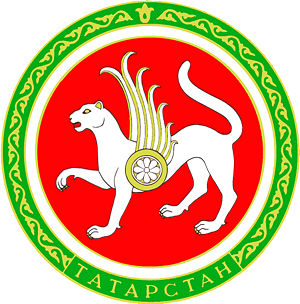 Проблемы, связанные с динамикой смертности от БОД
А.А.Визель
Казанский государственный медицинский университет
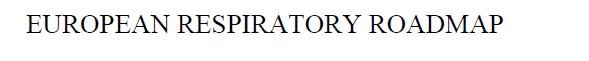 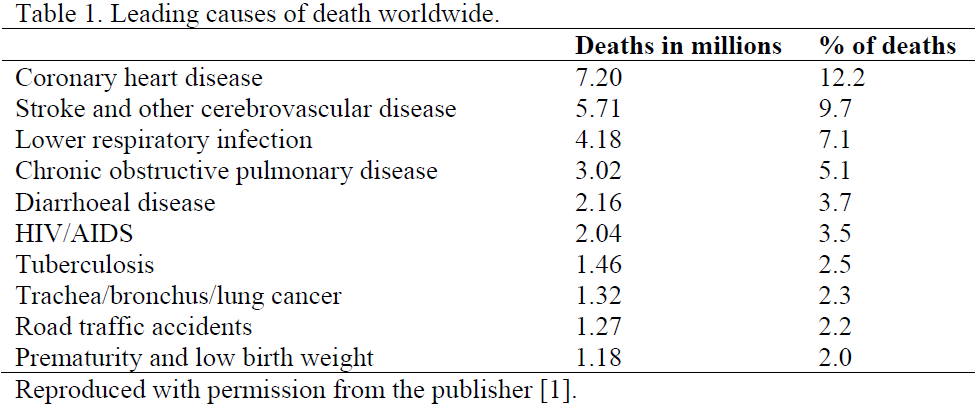 World Health Organization. World Health Statistics 2008. Geneva, World Health
Organization Press, 2008. www.who.int/whosis/whostat/EN_WHS08_Full.pdf
2
ЧИСЛО УМЕРШИХ январь-октябрь 2012/2013
Источник: Территориальный орган Федеральной службы государственной статистики по Республике Татарстан. от 09.12.2013г.
Смертность от пневмонии
В течение полного 2012 года от пневмонии умерло 888 чел., то есть за ноябрь-декабрь 2012 умерло 148 человек.
За ноябрь 2013 года от пневмонии умерло 13 человек (янв-ноябрь 826 случаев).
Заболеваемость
Источник: РМИАЦ МЗ РТ дек 2013
Заболеваемость
Источник: РМИАЦ МЗ РТ дек 2013
Распространённость
Источник: РМИАЦ МЗ РТ дек 2013
Смертность
Источник: РМИАЦ МЗ РТ дек 2013
Летальность %
Источник: РМИАЦ МЗ РТ дек 2013
Длительность пребывания на койке
Источник: РМИАЦ МЗ РТ дек 2013
Заболеваемость пневмонией 2012
Источник: РМИАЦ МЗ РТ дек 2013
Заболеваемость БА 2012
Источник: РМИАЦ МЗ РТ дек 2013
Смертность от пневмонии 2012
Разброс 3,4-78,6
БЛАГОДАРЮ ЗА ВНИМАНИЕ
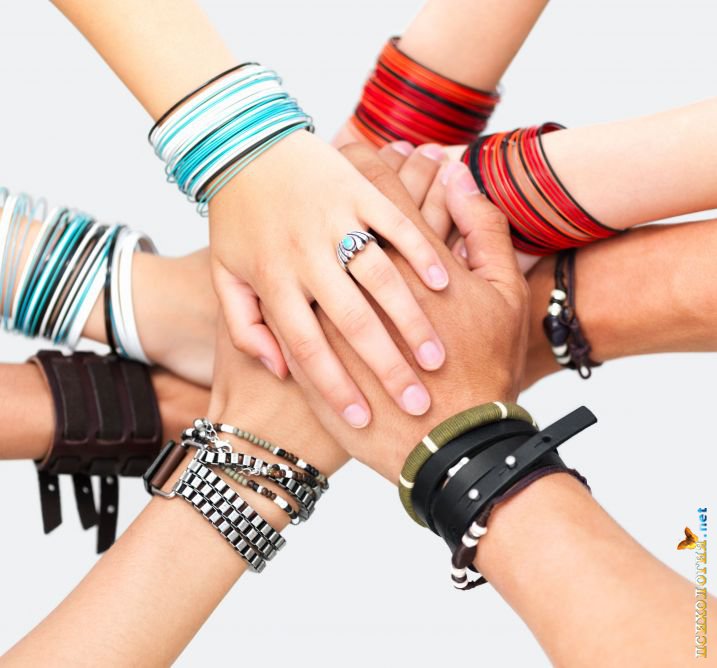